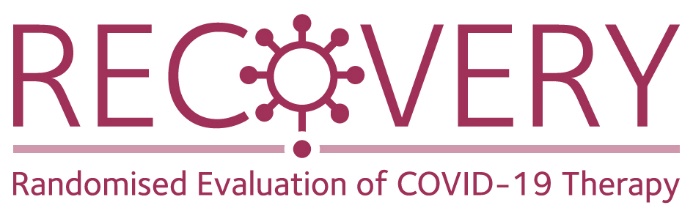 Randomised Evaluation of COVID-19 Therapy:the RECOVERY trial
Local Site Training Material
Background
A novel coronavirus-induced disease was identified in Wuhan, China (COVID-19)
In January 2020 the Chinese CDC identified the causal agent as a new betacoronavirus (SARS coronavirus 2 or SARS-CoV-2)
Symptoms vary from none to severe pneumonia in a minority
It is estimated that in the UK 50 million people may be infected, of whom 5% may need admission and of these 30% might need level 3 (ICU) care
The progression from prodrome to severe disease takes 1-2 weeks, offering a therapeutic window
Currently there are no proven therapies for COVID-19
RECOVERY trial design
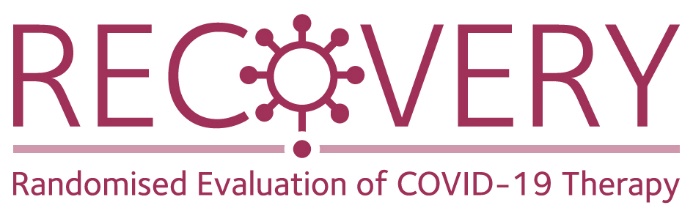 No additional treatment
ELIGIBLE PATIENTS


Admitted to hospital

Proven or suspected SARS-CoV-2 infection
OUTCOMES

Primary: 	all-cause 	death
Secondary:
Duration of hospitalisation
Need for ventilation
Need for renal replacement therapy
Lopinavir-ritonavir
400/100 mg bd PO for 10 days
R
Dexamethasone
6 mg od PO/IV for 10 days
Hydroxychloroquine
See protocol for dosing
Azithromycin
500 mg od PO/IV for 10 days
Study treatments:Lopinavir-Ritonavir
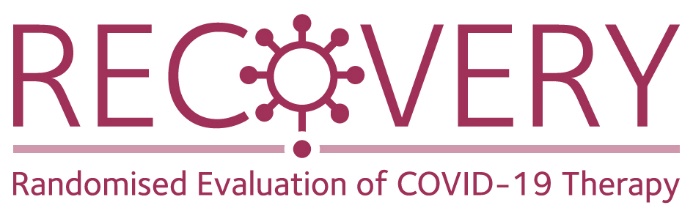 Licensed for treatment of HIV
Lopinavir is a protease inhibitor (combined with ritonavir to increase lopinavir’s plasma half-life)
Shown to have in vitro activity against SARS and MERS viruses

Contraindications: severe hepatic insufficiency; co-administration with other drugs dependent on CYP3A metabolism
(Alfuzosin, ranolazine, amiodarone, dronaderone, fusidic acid, neratinib, venetoclax, colchicine, astemizole, terfenadine, lurasidone, pimozide, quetiapine, dihydroergotamine, ergonovine, ergotamine, methylergonovine, cisapride, elbasvir/grazoprevir, ombitasvir/paritaprevir/ritonavir, lovastatin, simvastatin, lomitapide, avanafil, sildenafil, vardenafil, midazolam, triazolam, tacrolimus, ciclosporin, sirolimus, rivaroxaban, vorapaxar.)

Side-effects: diarrhoea, nausea and vomiting
Study treatments:Dexamethasone
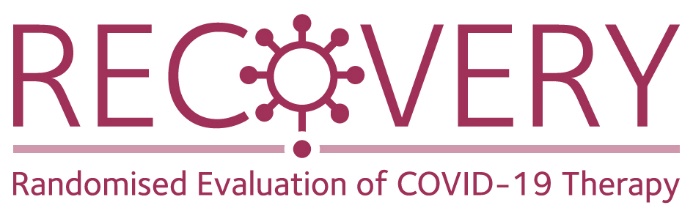 Modulates immune system which may be beneficial in context of severe pneumonia with superimposed ARDS

Contraindications: none

Side-effects: hyperglycaemia, mood/sleep disturbance, hypernatraemia
Study treatments:Hydroxychloroquine
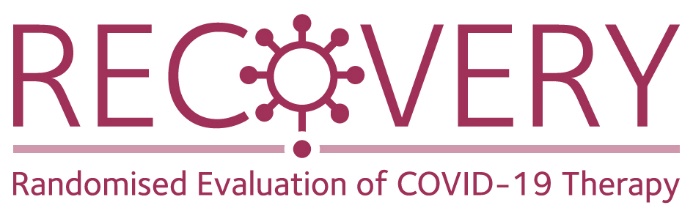 Anti-malarial drug which has in vitro activity against SARS viruses

Contraindications: long QT syndrome.
Macrolide antibiotics and quinolones should be prescribed with care as they also prolong the QT interval

Side-effects: QT interval prolongation (but arrhythmias rare), itchy skin (especially in dark-skinned patients), headache
Study treatments:Azithromycin
Commonly used antibiotic (“macrolide”) with antiviral and immunomodulatory properties

Contraindications: long QT syndrome, allergy to macrolide antibiotics

Side-effects: QT interval prolongation, interaction with other drugs (ciclosporin, digoxin)
Trial design: second randomisation
No additional treatment
ELIGIBLE PATIENTS
OUTCOMES
Lopinavir-ritonavir
400/100 mg bd PO for 10 days
Tocilizumab
R
R2
Dexamethasone
6 mg od PO/IV for 10 days
No additional treatment
Hydroxychloroquine
See protocol for dosing
Azithromycin
500 mg od PO/IV for 10 days
Adding convalescent plasma in factorial design
ELIGIBLE PATIENTS
OUTCOMES
Convalescent Plasma
1 unit on day 1 & 2
Tocilizumab
R
R2
No additional treatment
No additional treatment
Adding convalescent plasma in factorial design
ELIGIBLE PATIENTS
OUTCOMES
SOC + CP
SOC - CP
LOP + CP
LOP - CP
Tocilizumab
R
R2
DEX + CP
DEX - CP
No additional treatment
HCQ + CP
HCQ - CP
AZM + CP
AZM - CP
CP
No CP
vs
Randomisation
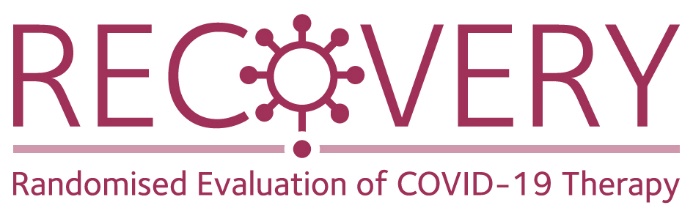 If a study treatment is contraindicated in a given patient, then they can still be randomised

Randomisation will allocate them to one of the other treatments

Randomisation is ‘simple’ (i.e. no stratification or minimisation)

Randomisation ratio is 2 (standard care):1:1:1
Identification and invitation
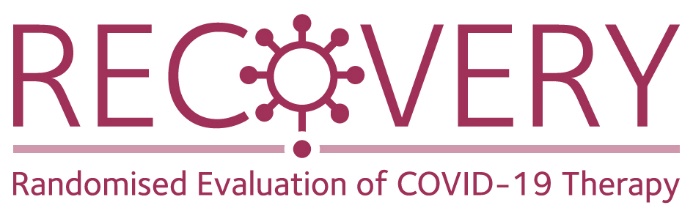 All adult patients with proven or suspected SARS-CoV-2 infection admitted should be considered for trial

Should be discussed with senior member of clinical team and assuming
All eligibility criteria are met; and
No medical history that might, in the opinion of the attending clinician, put the patient at significant risk if he/she were to participate in the trial, the patient should be offered participation

All documents available on trial website:  www.recoverytrial.net